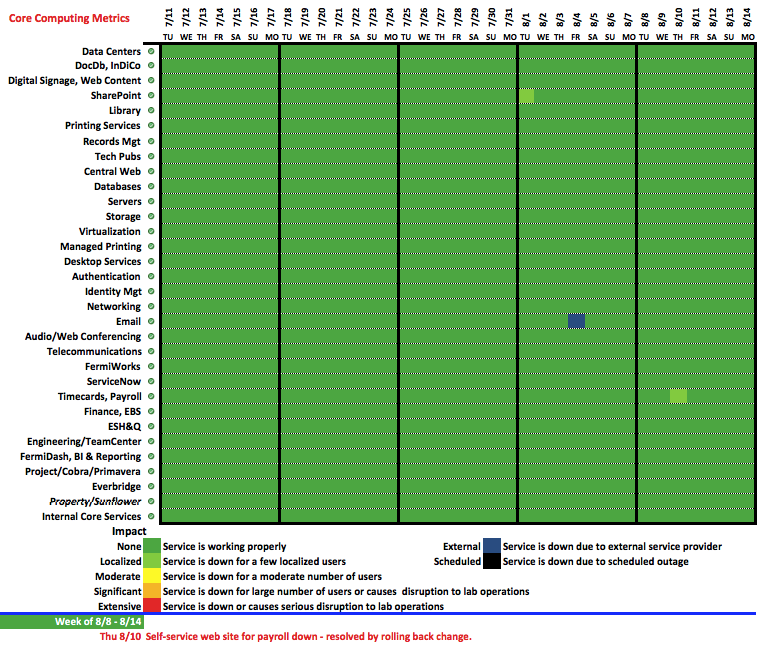 1
8/14/17
Bakken | Lab Status Meeting